ITU-T Study Groups & TSAG Chairmen Training
4 November 2016, Hammamet
By Alexander NTOKO
Chief of Operations and Planning Department
Agenda
ITU-T Online Resources Overview
ITU-T Mail Lists
ITU-T Remote Participation 
ITU-T Direct Document Posting
ITU-T Recommendation Publication
ITU-T Global Search 
Rapporteur Group Meeting (RGM) |Document Management System
Logistic & Registration Services
ITU-T Online Resources Overview
One website per Study Group
Study Group 15 sample: handle.itu.int/11.1002/groups/sg15
New study period [2017-2020] is coming soon
Online resources across study periods:
Work programme: 		itu.int/itu-t/workprog/
AAP (ITU-T A.8): 		itu.int/itu-t/aap/
Liaison statements:		itu.int/net/itu-t/ls/ils.aspx 
Rapporteurs Groups: 	itu.int/net/ITU-T/lists/rgm.aspx
Recommendations: 	itu.int/itu-t/recommendations/
Intellectual Property: 	itu.int/ipr/
And many other resources:
Documentations, News, Special topics, etc.
ITU-T Mailing Lists
Restricted to ITU-T membership
TIES/Guest account required
To edit you profile:
Log on to: http://itu.int/TIES
Click on “Edit my account”
Enter mailing list email in “ITU-T Mailing List” field
To subscribe:
Log on to: http://itu.int/ITU-T/services
Click on the subscription button
Choose from the list and submit
ITU-T Remote Participation
GoToMeeting:
Used for Ad-hoc meetings: 
Easy to start, easy to join
Up to 25 participants
GoToWebinar can go up to 1000 participants
Adobe Connect:
Multilingual support;
More control over the audio;
Up to 100 participants;
ITU-T Direct Document Posting
A tool for direct posting of documents by all members and associates to ITU-T SG and WP meetings.
Available for submission of contribution 
A two-stage process:
Register the document
Upload the document TIES account required
Link to DDP is available from Study Group websites
ITU-T Recommendations Publication
New paperless editing workflow in TSB:
Less manual work and emails;
Tasks automatically dispatched;
Final Web publication delays reduced by 
    30% during the last 4 years
ITU-T Global Search
itu.int/net4/ITU-T/search/

Search capacities with:
multiple criteria/filters;
multiple collection of documents;
multiple type of files;
full text search in six languages;
Rapporteur Group Meeting (RGM)Document Management System
Like IFA, offers a great deal of flexibility for Rapporteurs, editors and contributors to manage documents by themselves. Secretariat can be involved in case of problems;
Unlike IFA, different rights can be assigned based on role (contributor, chair, etc.);
Provide a standard, customizable structure for each meeting (e.g. deadlines, late submissions, document reservations);
Set naming and numbering scheme for documents across ITU-T;
Use of a single standard template for all documents; reuse of documents without need for reformatting (e.g. CTD, TDC)
Reporting and search capabilities;
Security features to set upload permissions and protect the work of the contributors;
Easy to use web interface for uploading or viewing documents;
Use of SharePoint advanced features, such as search and sorting facilities, notifications/RSS feeds, zip and download, etc.;
Use of a single system (MS SharePoint) for all collaborative work.
Logistic & Registration Services
Provision of an annual badge to facilitate access to ITU premises;
Allocation of a personal office at ITU Headquarters during Study Group meetings;
Equipped with a computer, screen, printer and telephone (landline).
Provision of a laptop on loan if necessary;
Provision of preliminary and final list of participants for Study Group & TSAG meetings; 
Structured after Region, Country & Membership Status  
Guidance on “Guest” invitations to Study Groups
Chairmen vs TSB Director invitation to meetings
ITU Convention 248A PP-98 7bis)
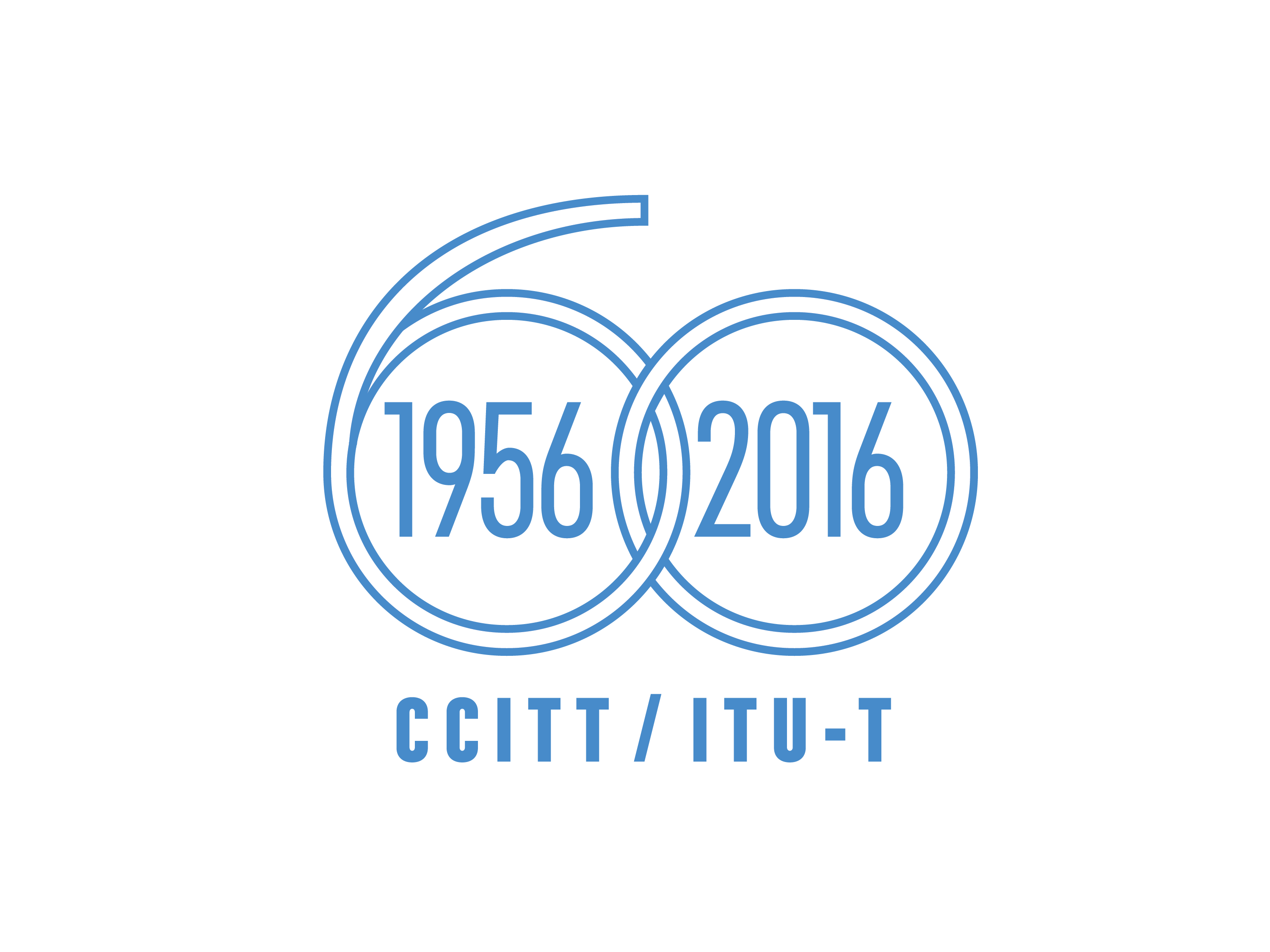